INSTRUCTIONS for this presentation
This template can be used for workshops, meetings with your co-creation arena and other stakeholders. It can help to explain the role and importance of different stakeholders for the integration of CCSI and circular economy. 
The template aims to be versatile and flexible, allowing you to choose the slides you need for your purpose. It is in English, but you are welcome to translate it in your own language. 

! Please download a copy of this presentation for your purposes and do not edit the original.

The template can be edited and ajusted over time, especially if we want to add more slides. If you think something is missing, please use the MS TEAMS Comms deliverables and intl. Dialogue channel to communicate your needs.
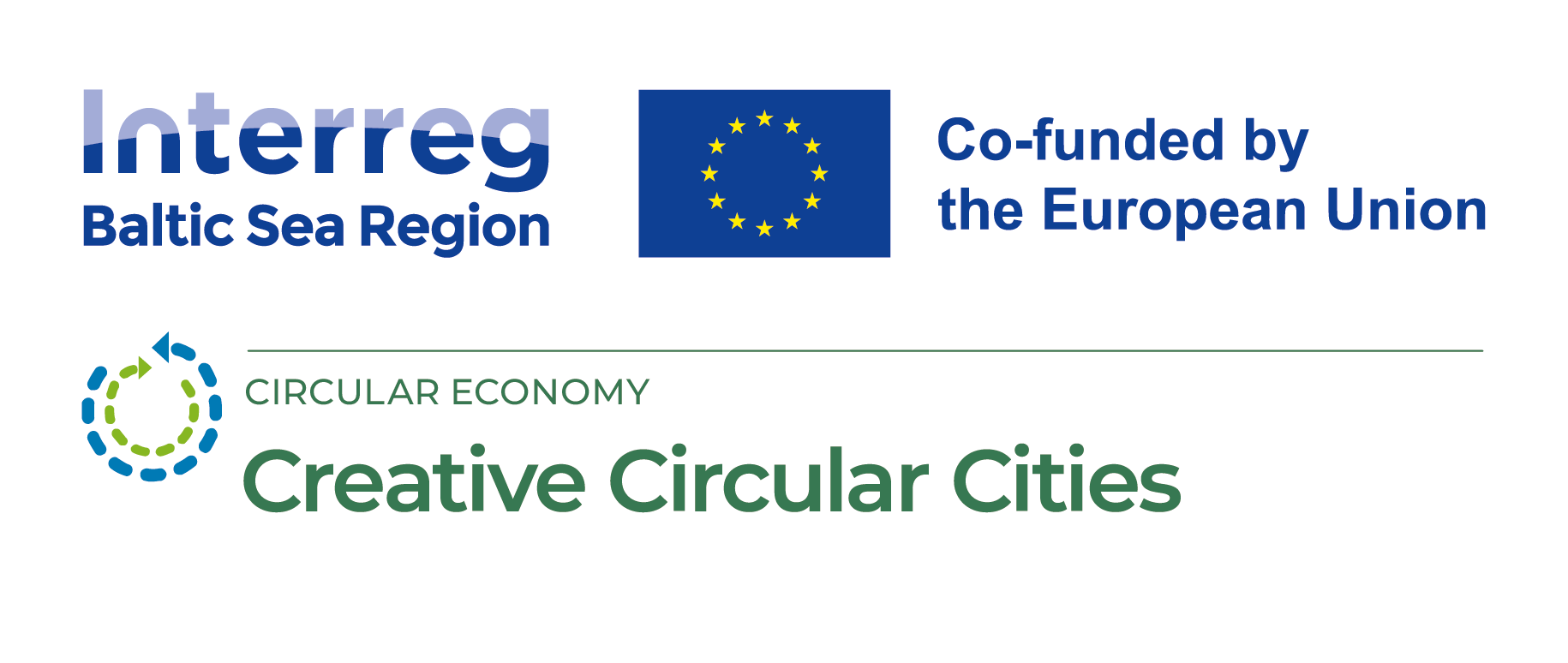 Roles and responsibilities of CCSI and CE stakeholders
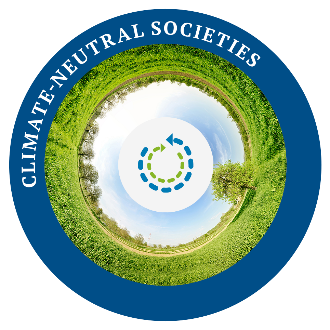 Place | DateSpeakerinterreg-baltic.eu/project/ccc
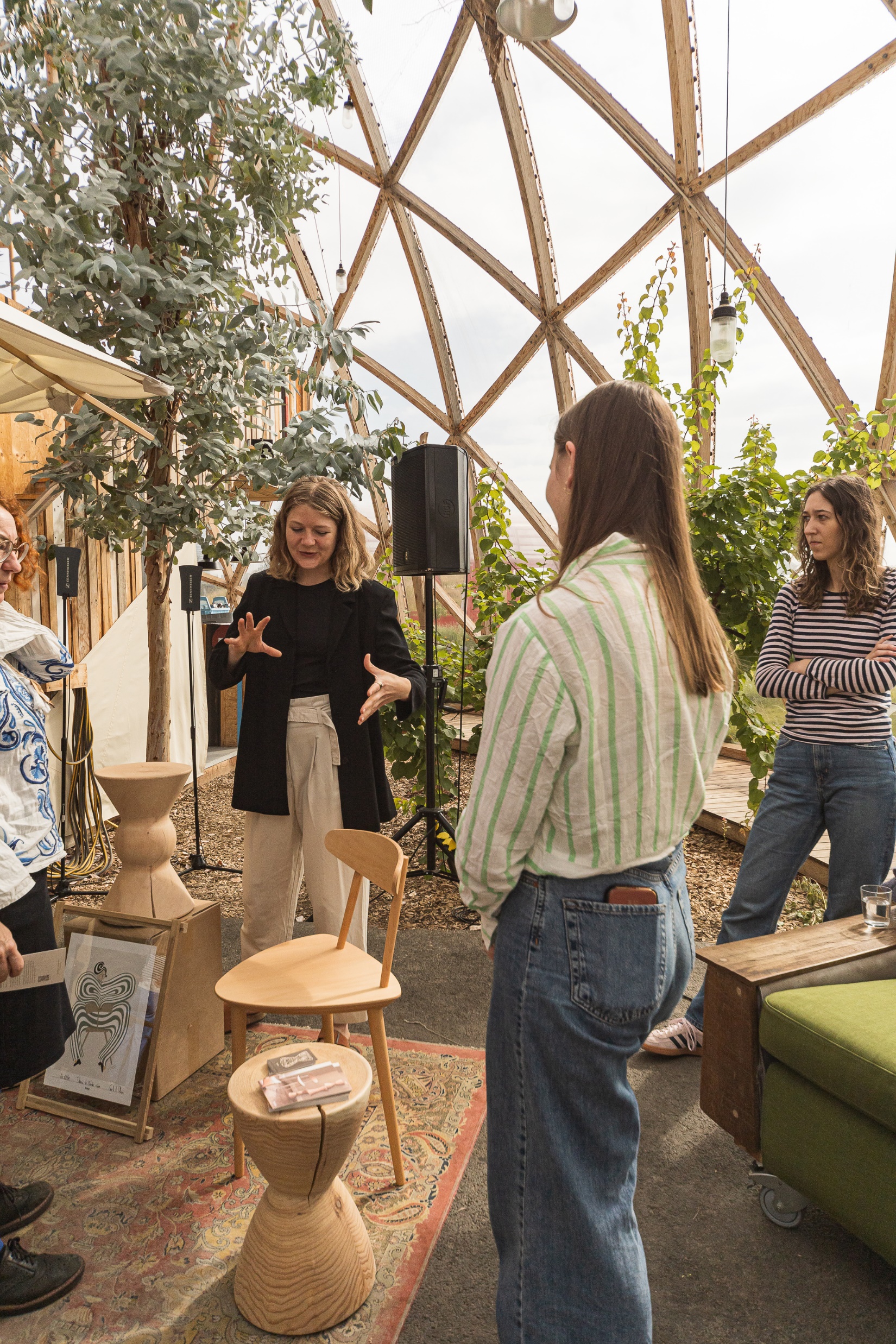 Involving creative and cultural actors into the transition from a linear to a circular economy requires the efforts of diverse stakeholders.
[Speaker Notes: The local transition to circular economy is a common need across the entire Baltic Sea region, and the involvement of creative and cultural actors is a common opportunity that is not more widely and strategically utilized so far. 

Joining forces and tackling the issue through cooperation of a variety of stakeholders can enable a successful and wide reaching impact of circular solutions that are developed with the involvement of creative actors. 

So who needs to be involved in creating an environment in which creatives can support the circular transition?]
Key stakeholders
[Speaker Notes: Who are the organisations that can help bridge the gap between creative and cultural actors and the circular economy?]
Why municipalities?
Municipalities are key actors for the transition towards a circular economy. 
They define local policy goals and guidelines for circular economy both on the production and consumption side on behalf of the citizens, dispose of organisational resources to actively foster the approach (e.g. incubators, culture centres), and are an interface for civil society actors.
Municipalities have the power to strategically involve creative and cultural actors in the realization of such activities.
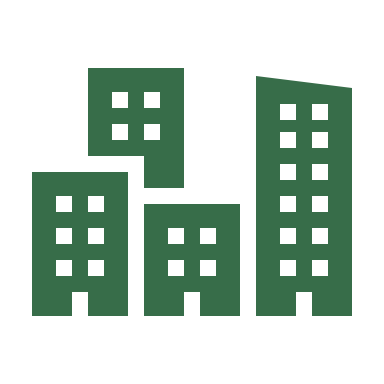 Why Business support organisations?
Business support organisations can support CCSI-driven circular transitions at local level. 
These organisations, which include incubators and economic development agencies, are the practical implementers of programmes and measures that may assist creative and cultural entrepreneurs and companies in creating circular business models. 
Business support organization may directly work with creative and cultural actors as receivers of support and participants in support programmes, but they can also tap into their expertise by including them in advisory roles for the development of holistic programmes and measures.
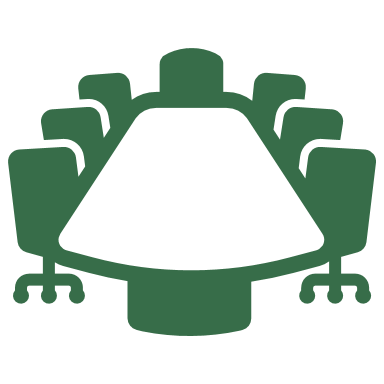 [Speaker Notes: They may also support them with the production of circular goods, advising on approaches, such as design thinking, the minimization of production waste and the potential for recycling and reuse of goods.]
Why NGOs?
Local NGOs and community initiatives dealing with CCSI and circular economy are important actors for CCSI-driven circular transition at local level.
Working with creatives on initiatives that promote circular lifestyles can foster highly innovative and engaging approaches of education and promotion of sustainable change amongst citizens.
Why regional, national & transnational network organisations?
Various regional, national and transnational network organisations can support initiatives that include creative and cultural actors in circular economy initiatives. They can provide guidance and advice to relevant local stakeholders, help make necessary connections amongst parties and do political lobbying.
By doing this, they can maximise the reach and impact of CCSI-led local circular economy initiatives.
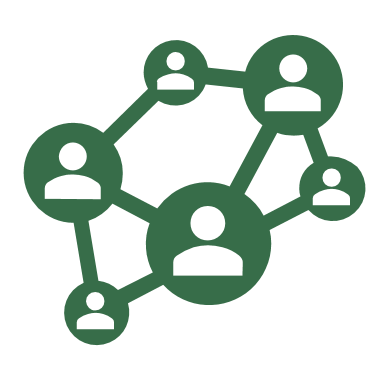 Why national public authorities?
National ministries and agencies are important enablers and supporters for CCSI-driven circular transition at local level. 
They can stipulate local actions with legislation and regulations, supporting their implementation with funding schemes or change legal and regulatory frameworks that hinder the transition to a circular economy.
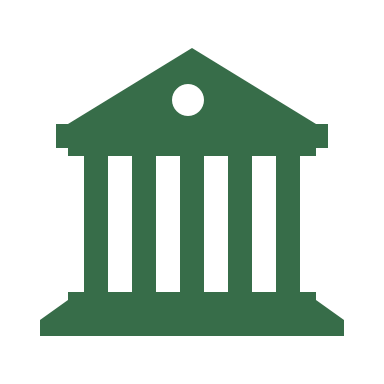